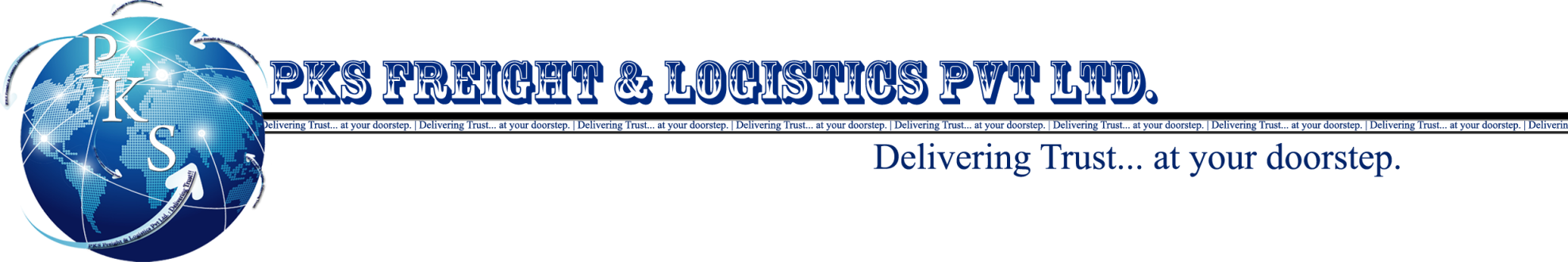 ( ASSOCIATE : M/S PAWAN KUMAR SHARMA )Since 1980

Govt. of India approved CHA License no. – 57/68
Who we are ?
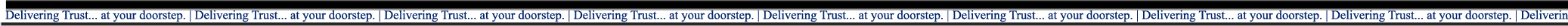 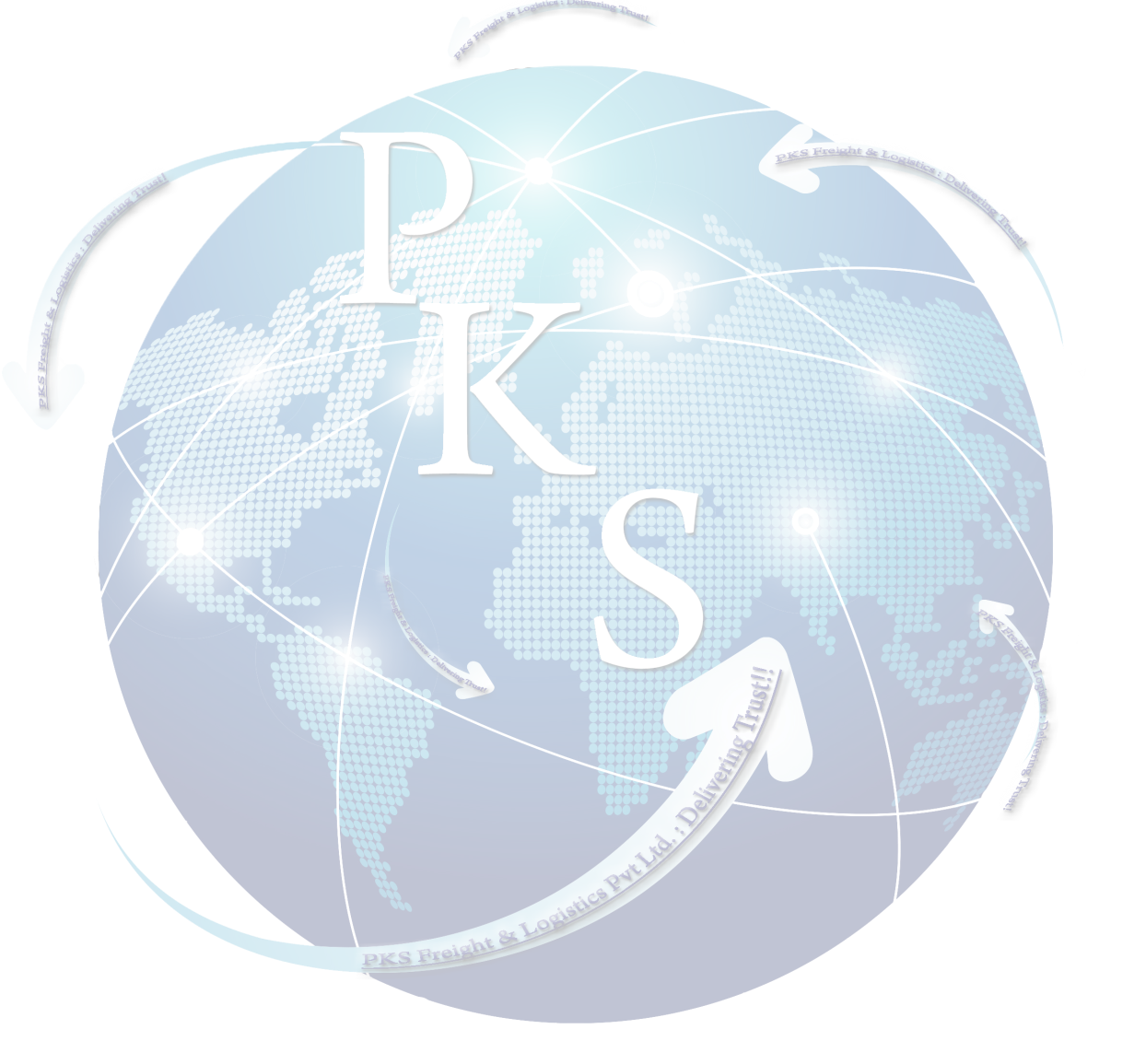 PKS FREIGHT & LOGISTICS PVT LTD, associate of M/S PAWAN KUMAR SHARMA founded in 1980 is having Corporate Office in Nehru Place ,India , is one of the leading  & most trusted logistics service provider offering services like Custom Clearance  of Air / Sea Export & Import shipments , Freight Forwarding  ,Warehousing, International Relocations , International Courier services , Cargo Consolidation , Marine Insurance , Project Export /  Import and many more with an expertise of more than 30 years in the industry of Supply Chain and Logistics Support Management .

PKS FREIGHT & LOGISTICS PVT LTD is a global logistics service provider adopting latest and sophisticated methodologies in order to offer best possible logistics and freight solutions to our clients . Each of our services is planned and executed in to the exact requirements and preferences of our prestigious clients . Our company is globally associated with freight forwarders to provide door to door and personalized services for any type of cargo.
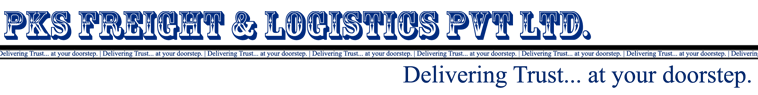 About Us
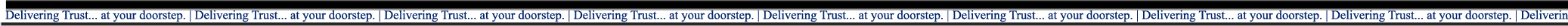 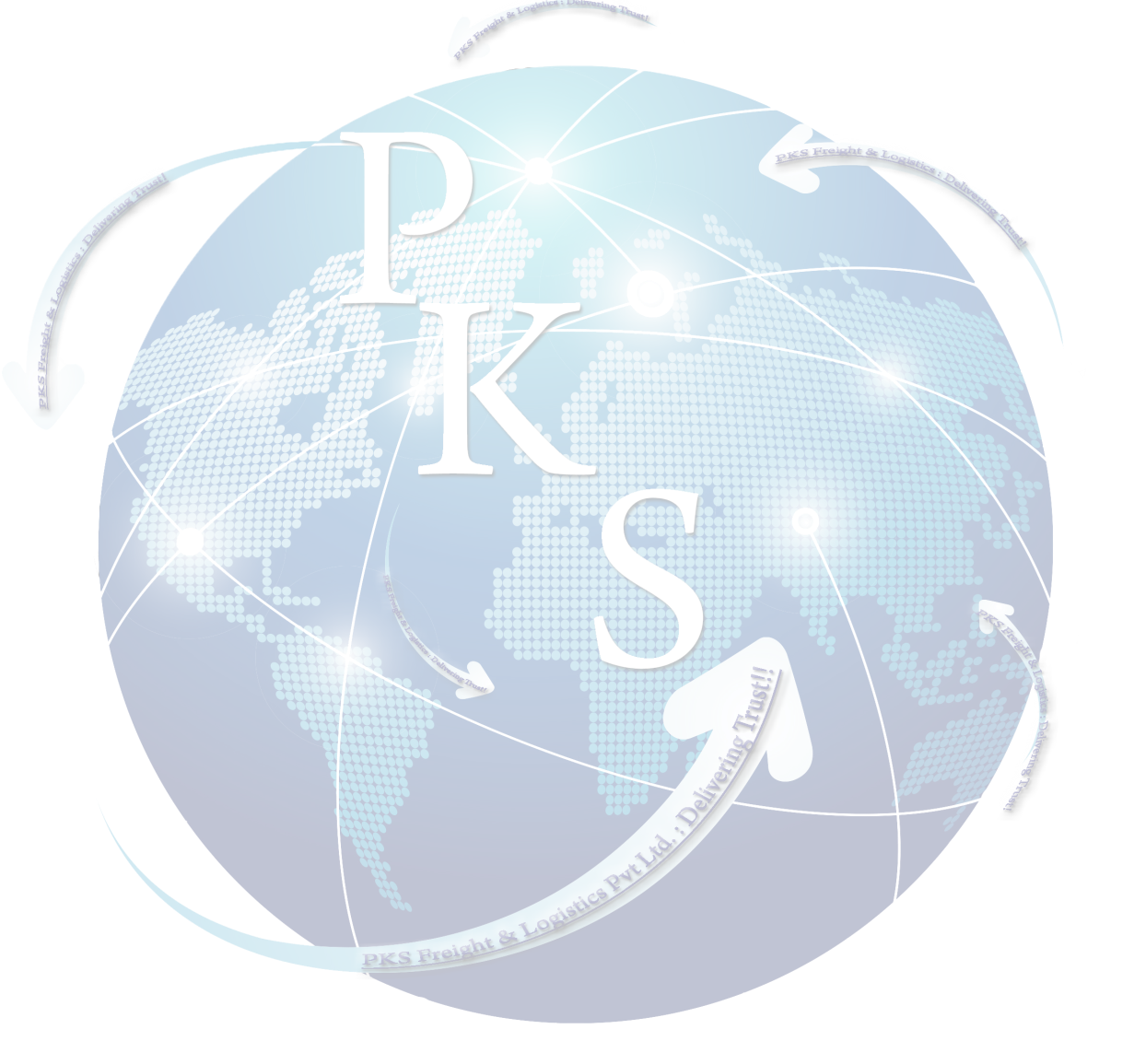 The PKS Management
PKS FREIGHT & LOGISTICS PVT LTD having expertise of 30 yrs has a young management team which is energetic and ever ready to take on any challenge in the field.
Backed by a strong management, and an expert team of motivated people, proprietary cargo and freight management software tools, state-of-the-art resources.
PKS can provide you the most cost-effective and reliable cargo management services on-time, every time.
The  pksVantage

 AIR – With a quite competitive air freight and rapport with various airlines, we can offer excellent, product services through air.
 Ocean – We provide smooth sailing of both LCL and FCL cargo with reworking advantage aswell  incase of port congestion. The larger parcels seems to have smooth sailings, that’s because most service providers focus a lot more on the full container loads , but we gave same privileged  service for loose cargo as well.

We undertake all sorts of exports / Import cargo for various commodities like Leather goods, Surgical Items , Fabrics , Readymade Garments, Made-Ups, Handicrafts, Carpets, Polyester Films, Books, Electronics Goods, All Textile Items , Machines or Machine parts , Home Furnishings , Auto Parts , Perishable Goods , Haz  Cargos , Projects & many more .
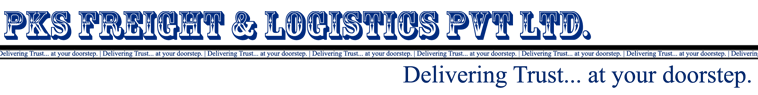 Our Value System
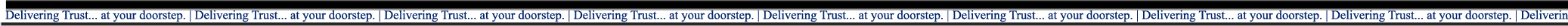 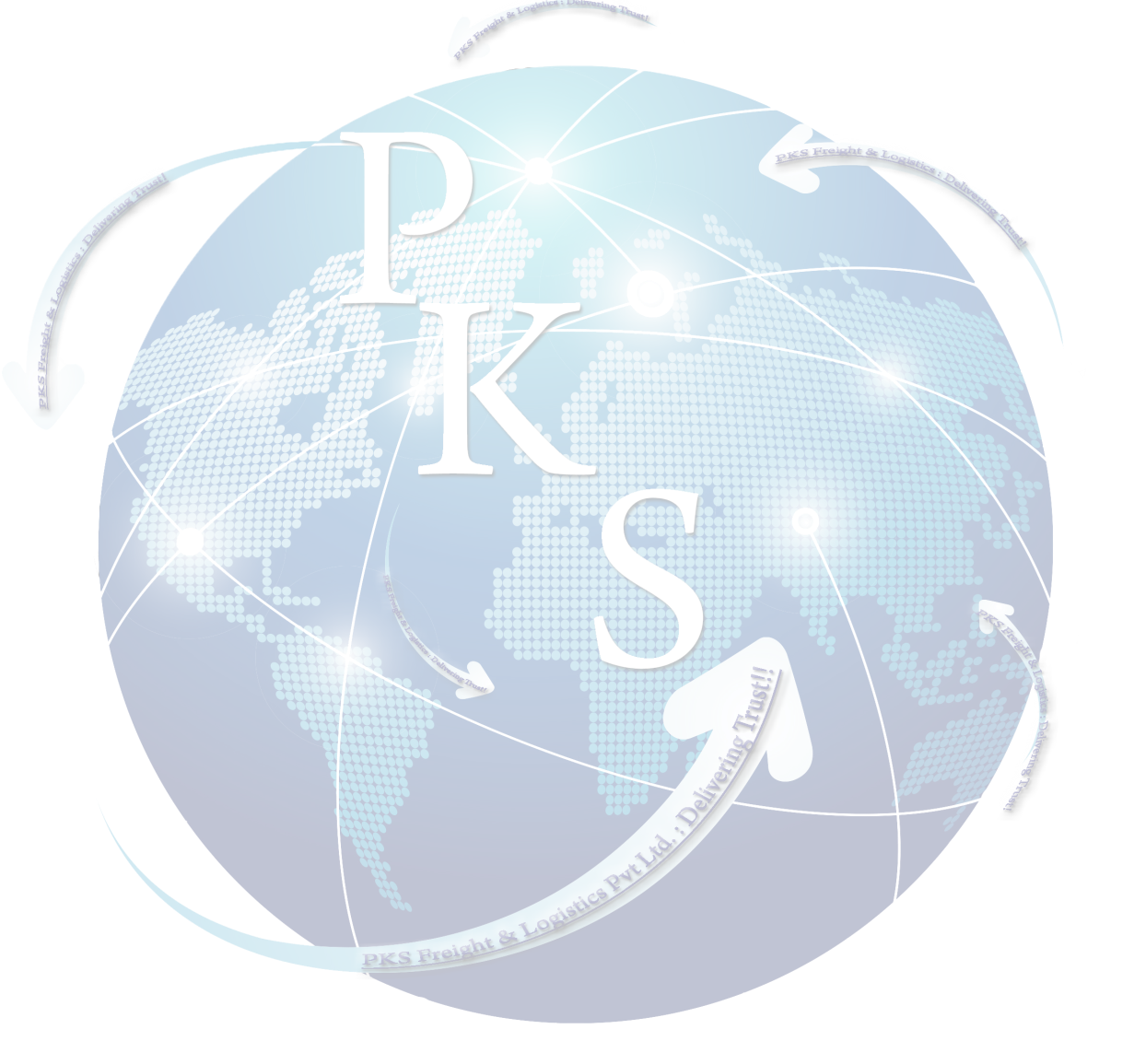 INTEGRITY:
	We believe in Business Ethics ,Human Values, Highest standards of conduct and moral 	behavior . Not just our words , but our action also speaks and reflects the same action, 	as it’s an integral part of our day to day routine and operational base.
TEAMWORK:
	Unity is strength which can do miracles .We take joint responsibility through teamwork.
EXCELLENCE:
	Excellence is not a skill , its an attitude .
RESULTS  & FOCUSED APPROACH:
	We believe in being effective rather than just being efficient.
CUSTOMER  & SERVICE ORIENTED:
	Pre and post sales service with customized solutions to the Client .Our customers are 	the reason for our existence and we therefore always Endeavour to delight them by 	meeting or  exceeding their expectations.
LEADING BY EXAMPLE:
	We lead by example and are role models for excellence . 
WE:
	We foster diversity, value our people and their contributions, and treat them equitably, 	fairly and with dignity, care and respect.
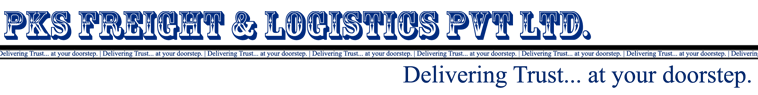 The PKSVantage
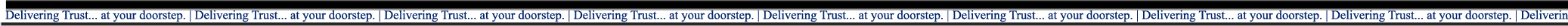 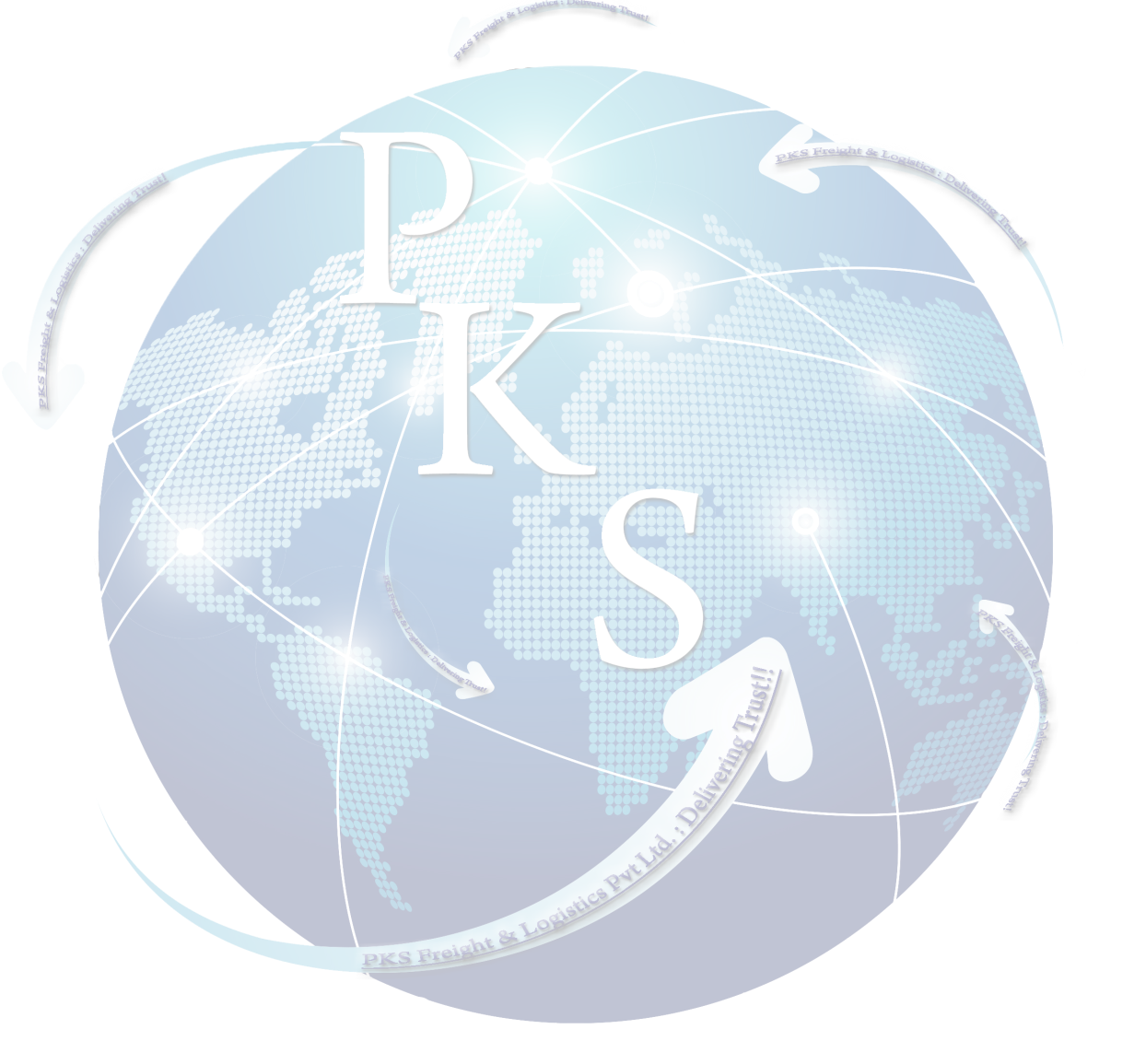 Commitment & Trust
Cost Effective
Govt. Of India approved CHA  – License No. R 57/ 98
Multi locations presence
Global operator with local knowledge
Young & energetic / dynamic team
Customer focused work ethos
Multiple product range
Software Driven
Track and Trace capability
Time bound services
Pre and Post sales service
Customized solutions to the clients with dedicated attention
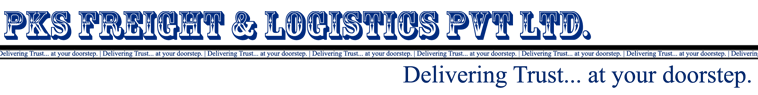 PKS Services
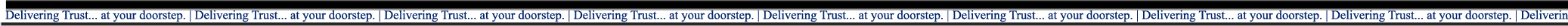 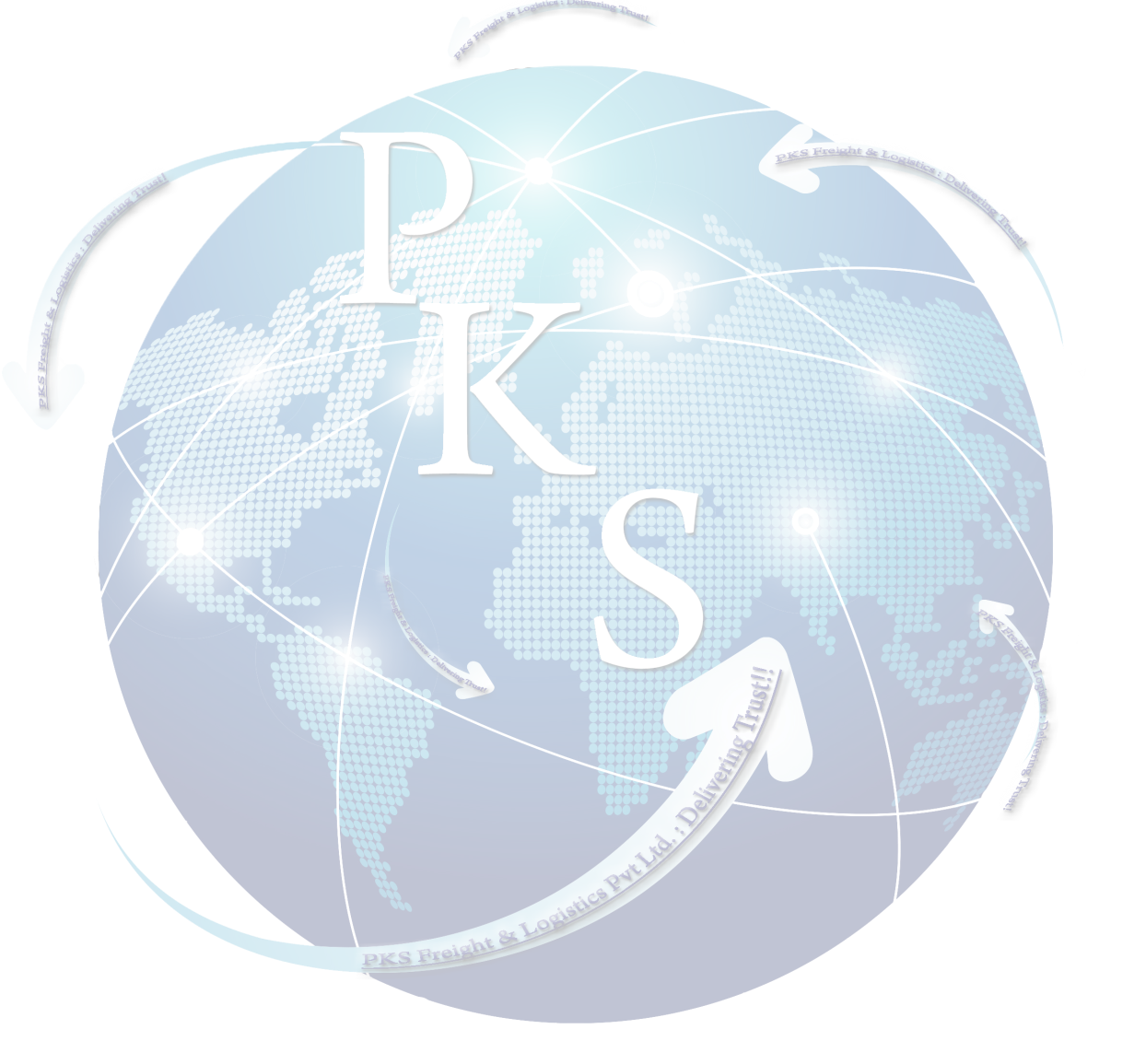 Freight Brokering / Negotiation
Preparation of all necessary exports documentation
Custom Clearance-Air/ Sea
Consolidation for freight cost effectiveness
Cargo Booking
Air Freight (Direct and Consolidations)
Ocean Shipments (Containerized and LCL)
Services-Distribution / Distribution / Door Delivery /Pickups
Information Management
Documentation (allied)
Exim Consultancy
Customer  Oriented Logistics Services
Letter of Credit referrals
P.O’s Tracking
Warehousing
International Relocation 
International Courier
Packaging
Marine Insurance
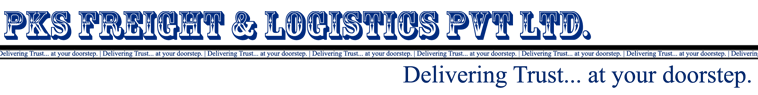 The International Edge
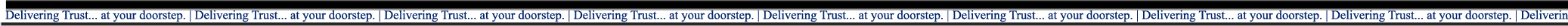 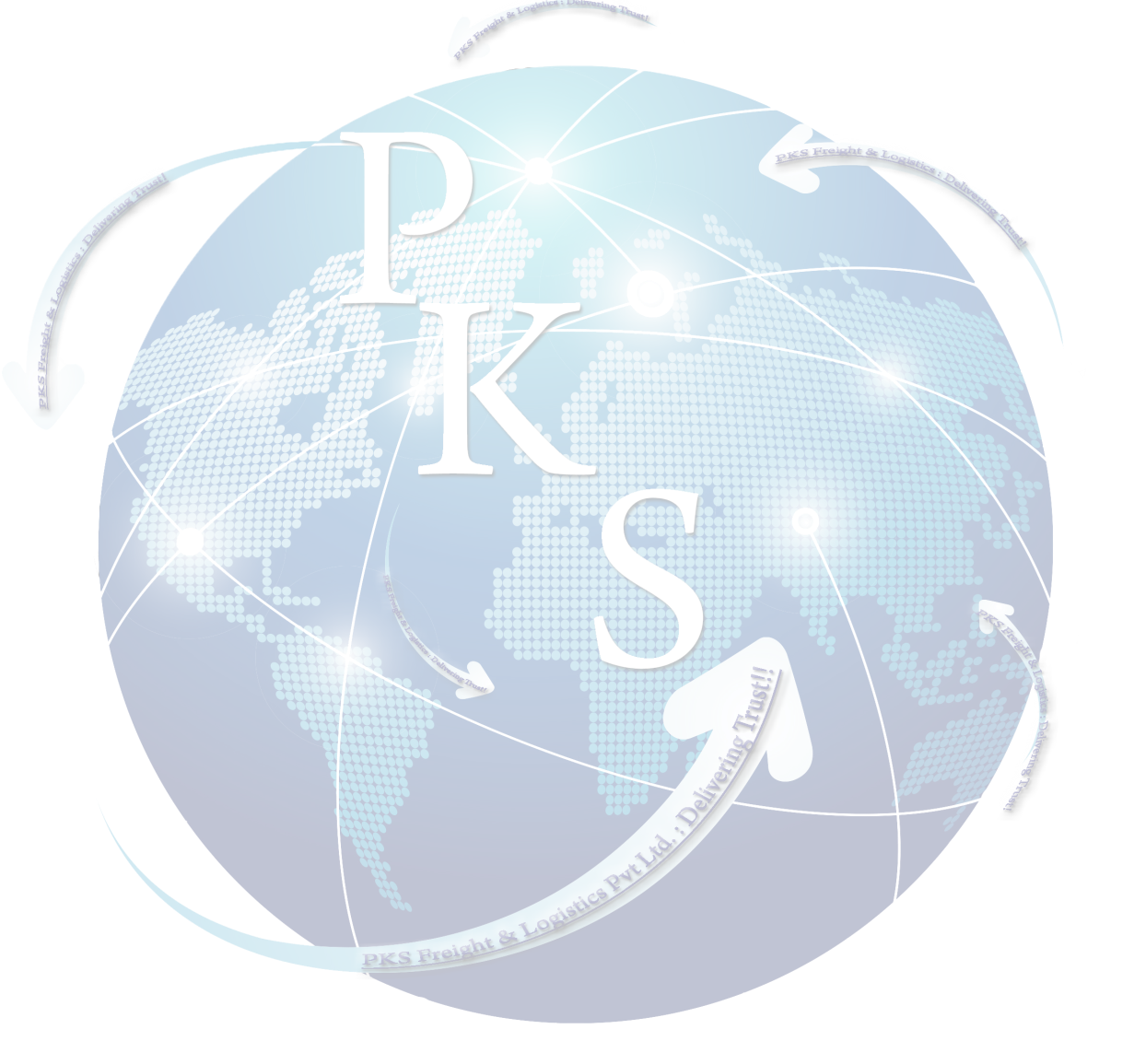 PKS is globally associated with freight forwarders  , WCA network members & NVOCC to provide door to door and personalized services for any type of cargo.
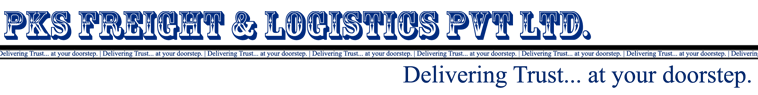 The Domestic Presence
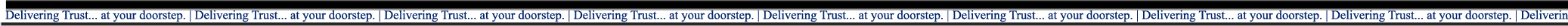 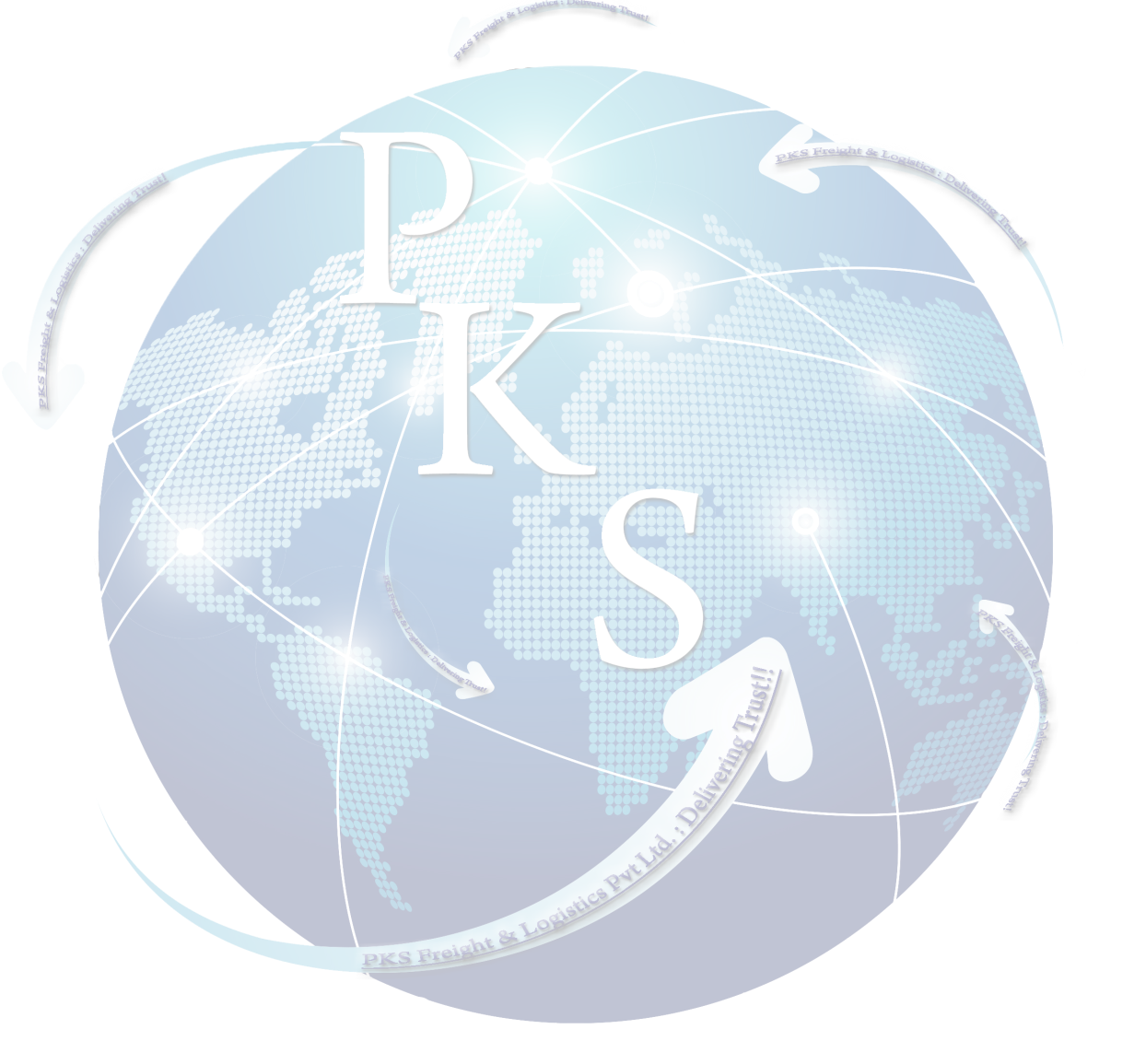 PKS is nationally present at all the major ports & business hubs to cater to all your needs.
All Major Ports and Hubs
In INDIA

New Delhi
 Mumbai
 Chennai
 Gurgaon
 Calcutta
Cochin
Mundra
Kandla 
And many more
New Delhi
Calcutta
Mumbai
Chennai
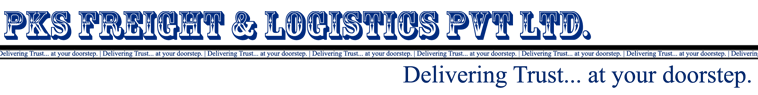 The India Offices
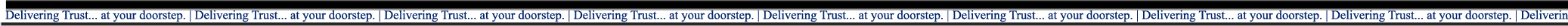 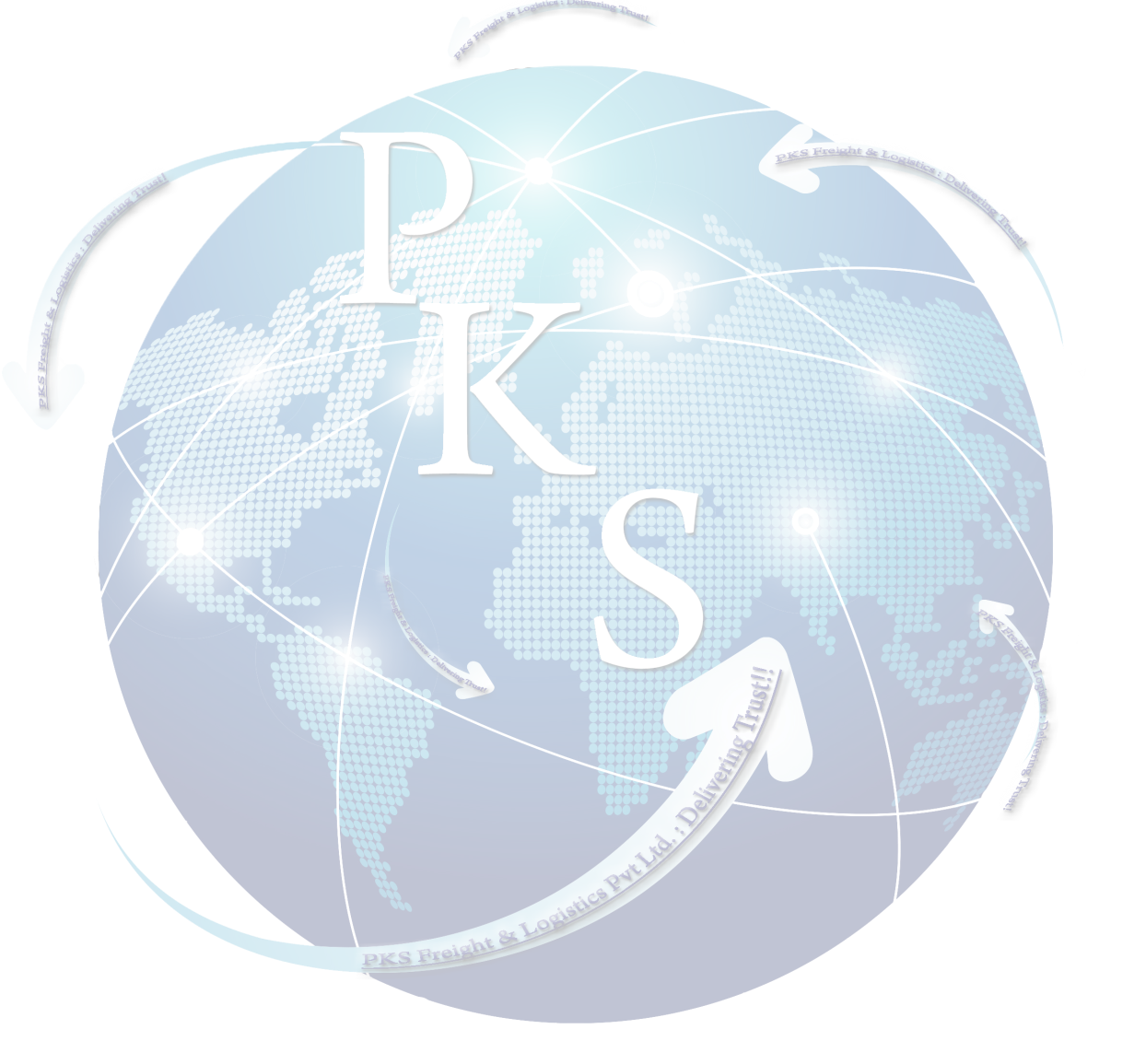 We are present at:
Regd. Office:
1011 C , Ward No- 7 , Mehrauli
New Delhi-110030
Tel-91 11 41802032
E-mail: vivek.singh@pkscha.com

CORPORATE OFFICE:
108 , 1st floor ,  55 Madhuban Building, Nehru Place , New Delhi - 110019
Tel-  91 11 - 26444617
E-mail : vivek.singh@pkscha.com
MUMBAI :
A- 30 , Nand Dham Industrial Estate, 
Marol Maroshi Road, Andheri  ( East )
Mumbai – 400059 
E-mail : info.pkscha@gmail.com

CHENNAI :
28/2 , Velachery Road , Little Mount , Saidapet , Chennai -15
Email – info.pkscha@gmail.com
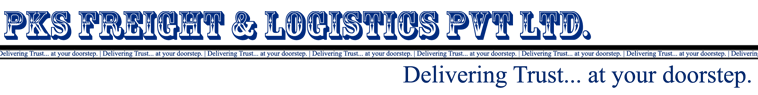 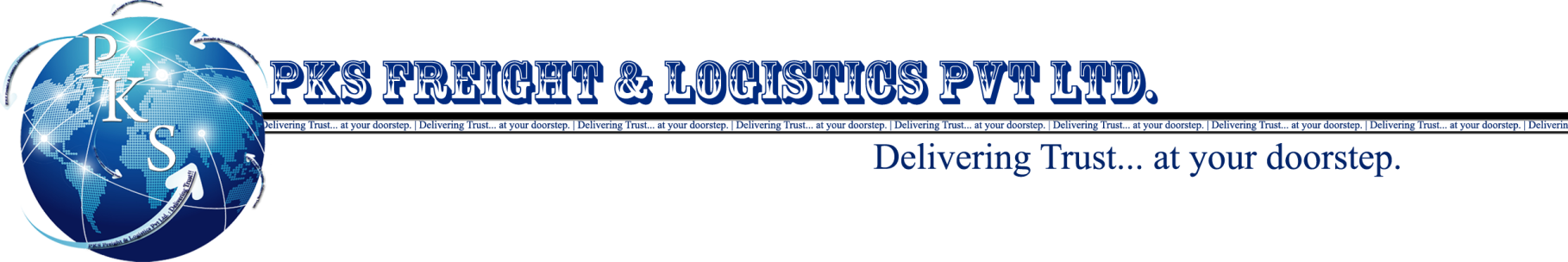 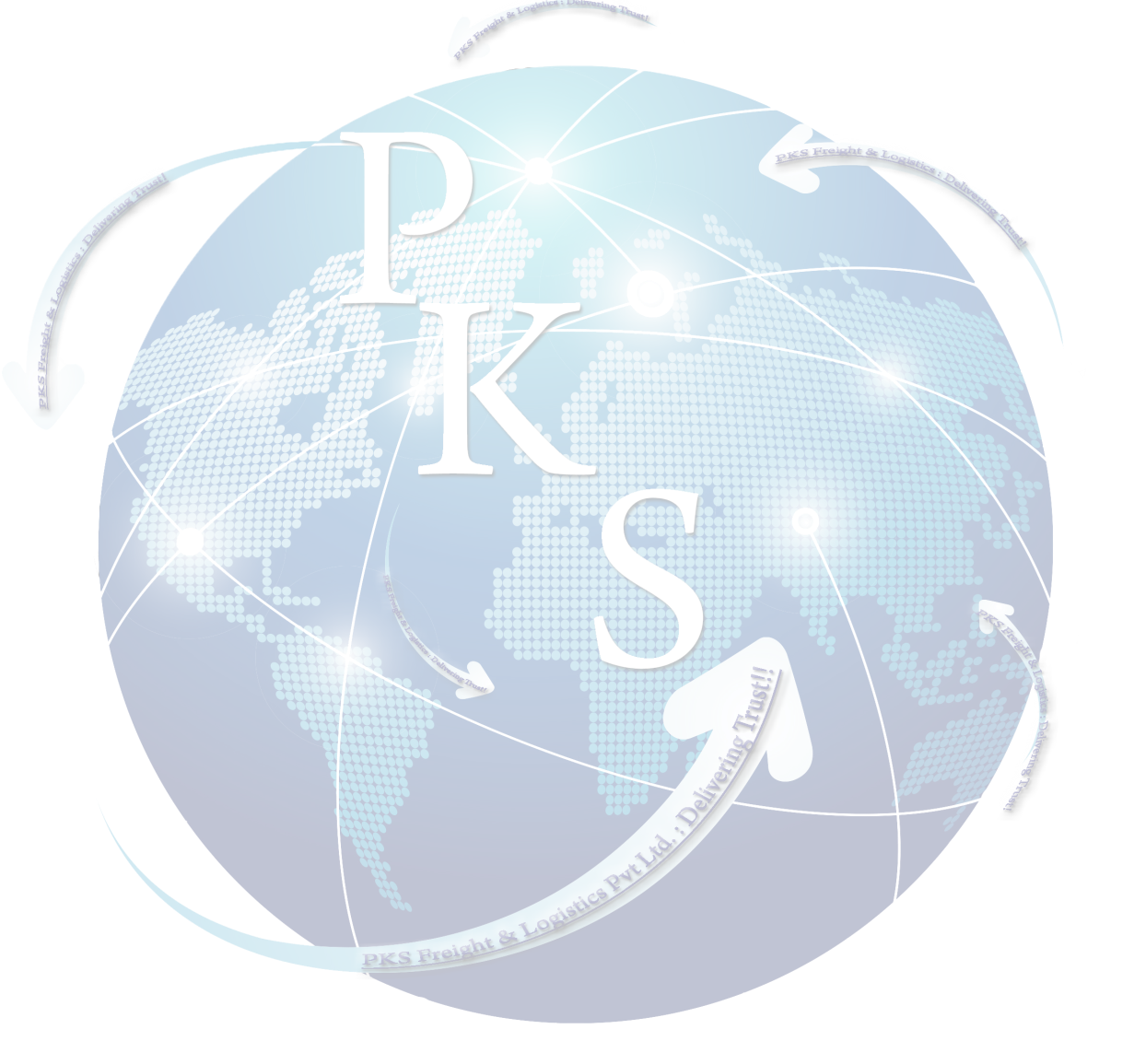 Vivek Singh

(Director)

+91 9899475737

Vivek.singh@pkscha.com
Skype : vivekxenon1234
PKS FREIGHT & LOGISTICS PVT LTD
108 , Madhuban Building 55 , 1st floor , Nehru Place , New Delhi (India)
Board Line: +91 11- 26427654/ 41802032 
Fax : +91 11- 26444617
www.pkscha.com
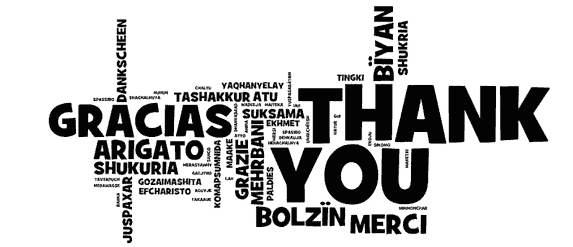